Executive Board MeetingJune 9, 2021, at 4:00 PM
2020-2021 School Year
Call to Order

Approval of Minutes: April 14th 

  Administration Report
Update 

Treasurer’s Report
Financial Report 
Check Request 

President’s Report
2021-2022 Executive Board 

Executive Board Report
Spirit Wear 
Memberships and Incentives

Adjournment 
Next Board Meeting
AGENDA
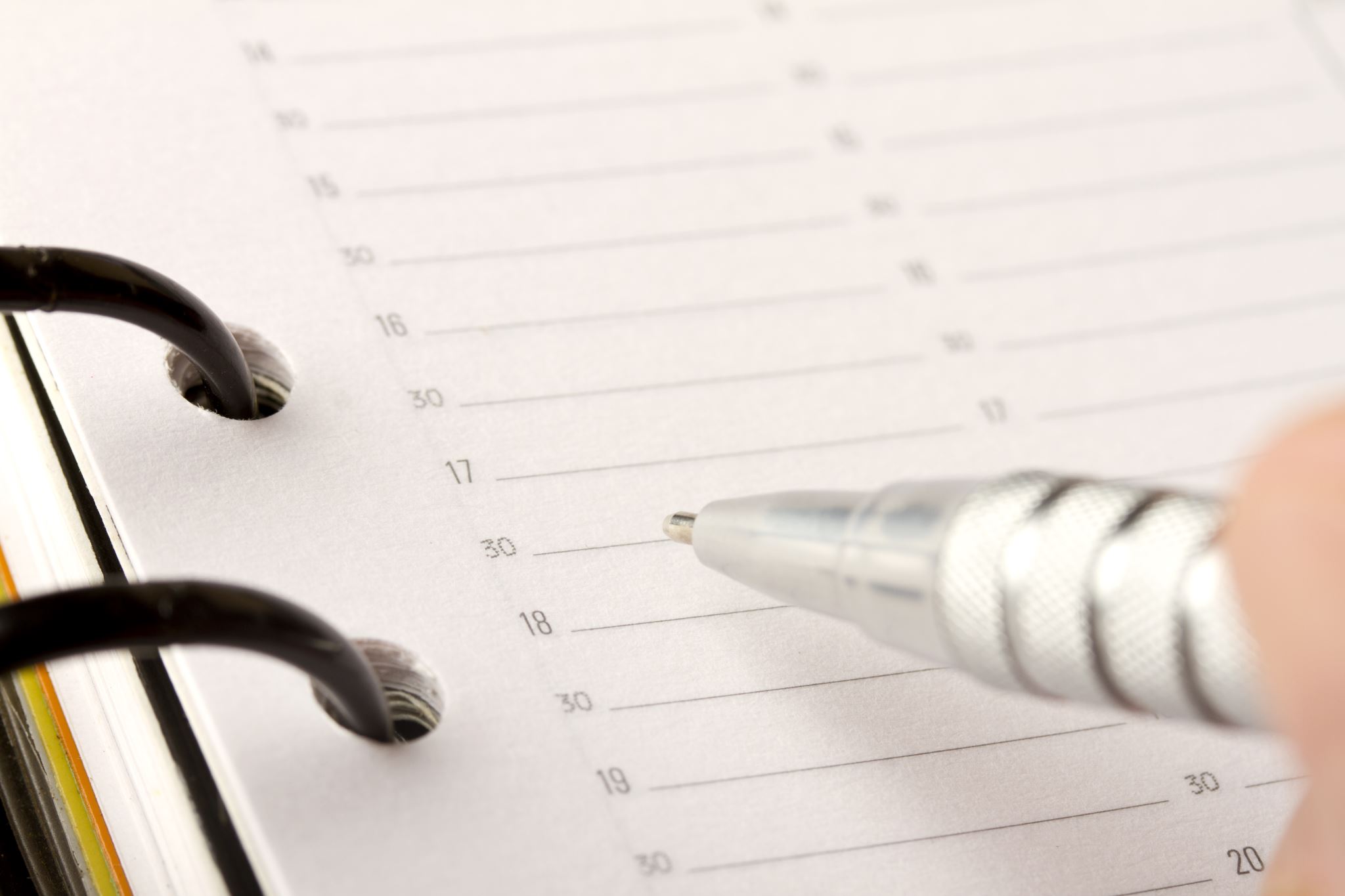 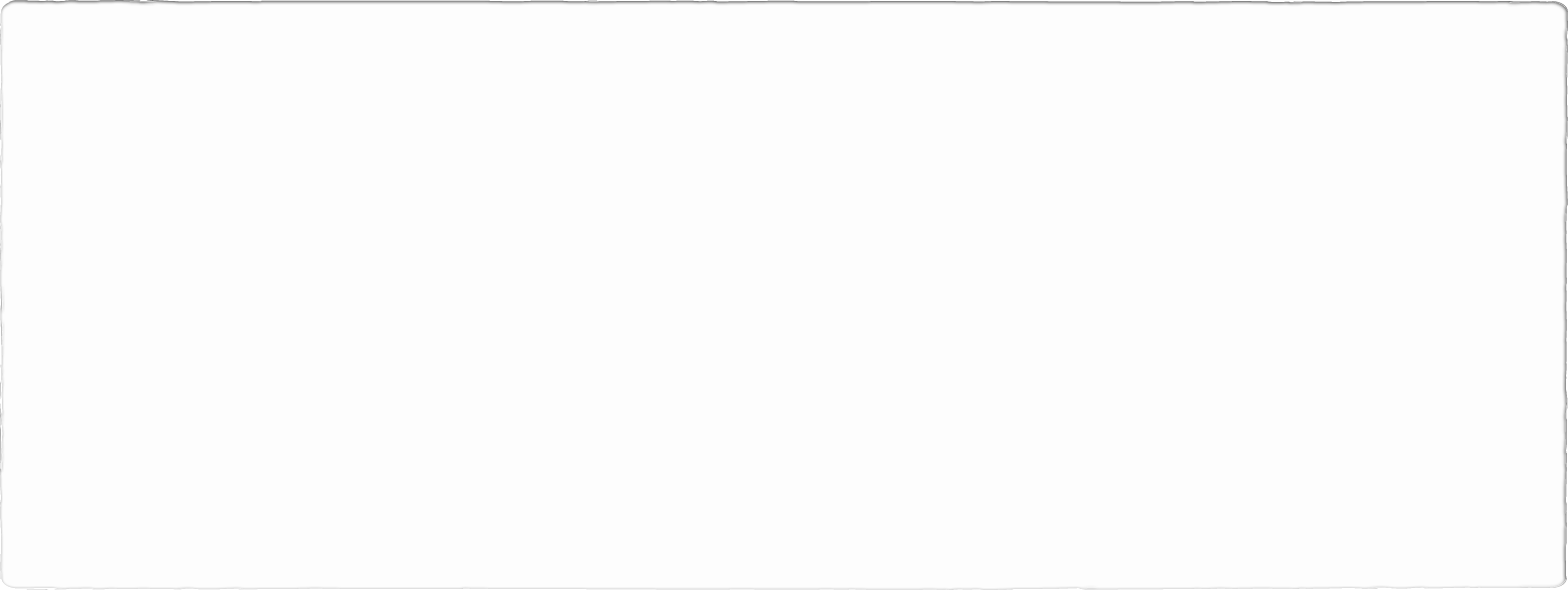 Approval ofApril 14, 2021, Minutes
ADMINISTRATION REPORT
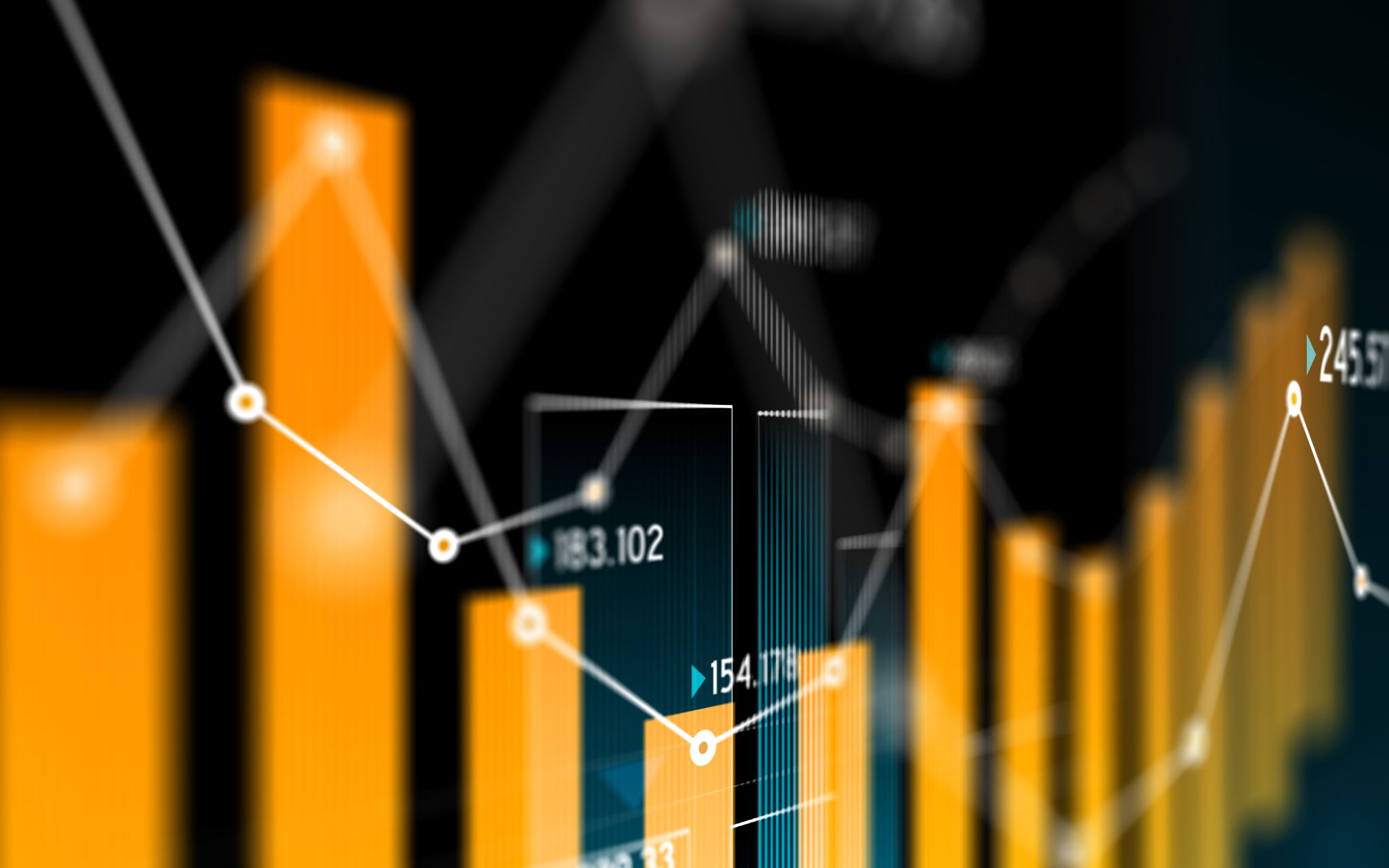 Treasurer’s Report
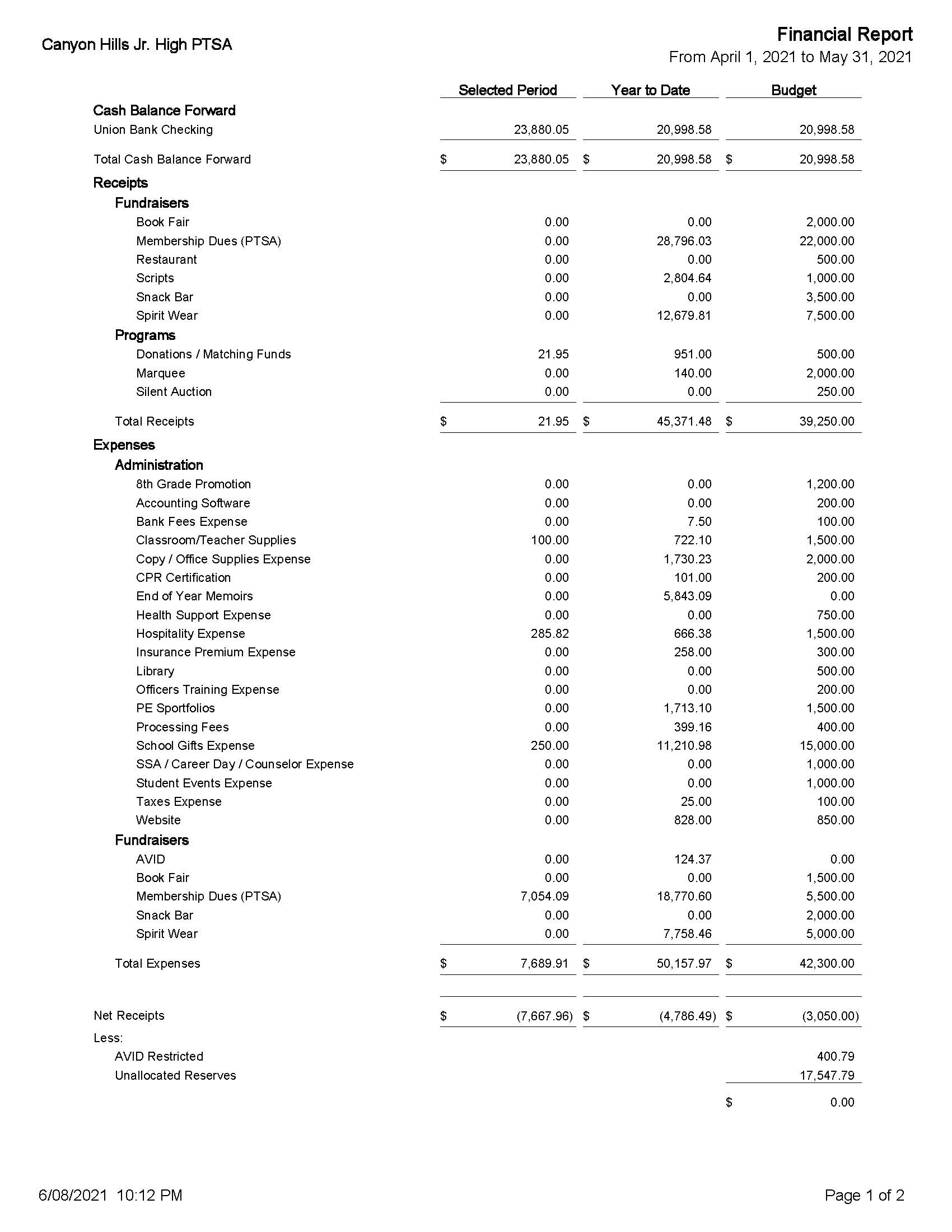 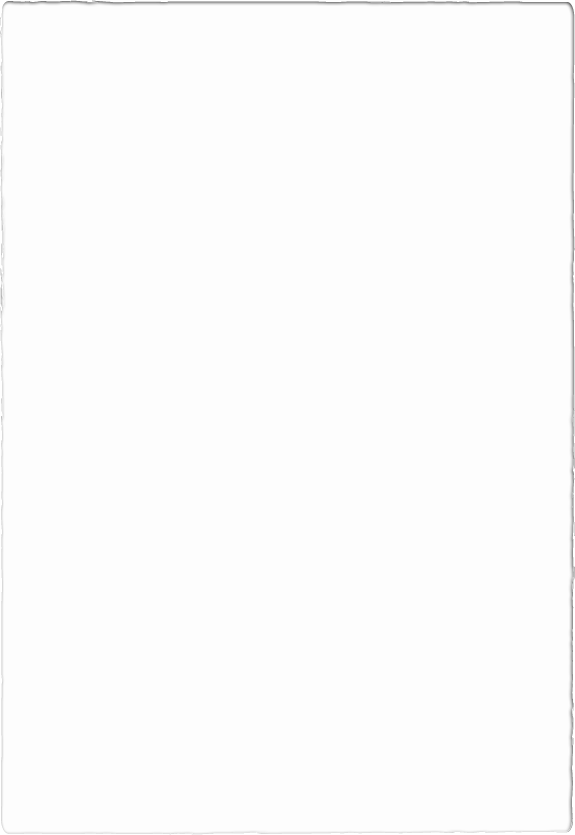 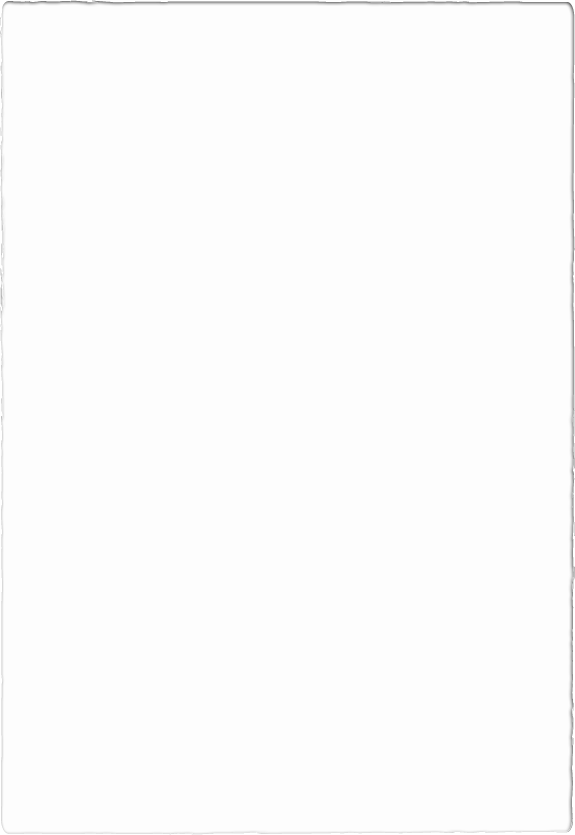 Financial Report as of May 31, 2021
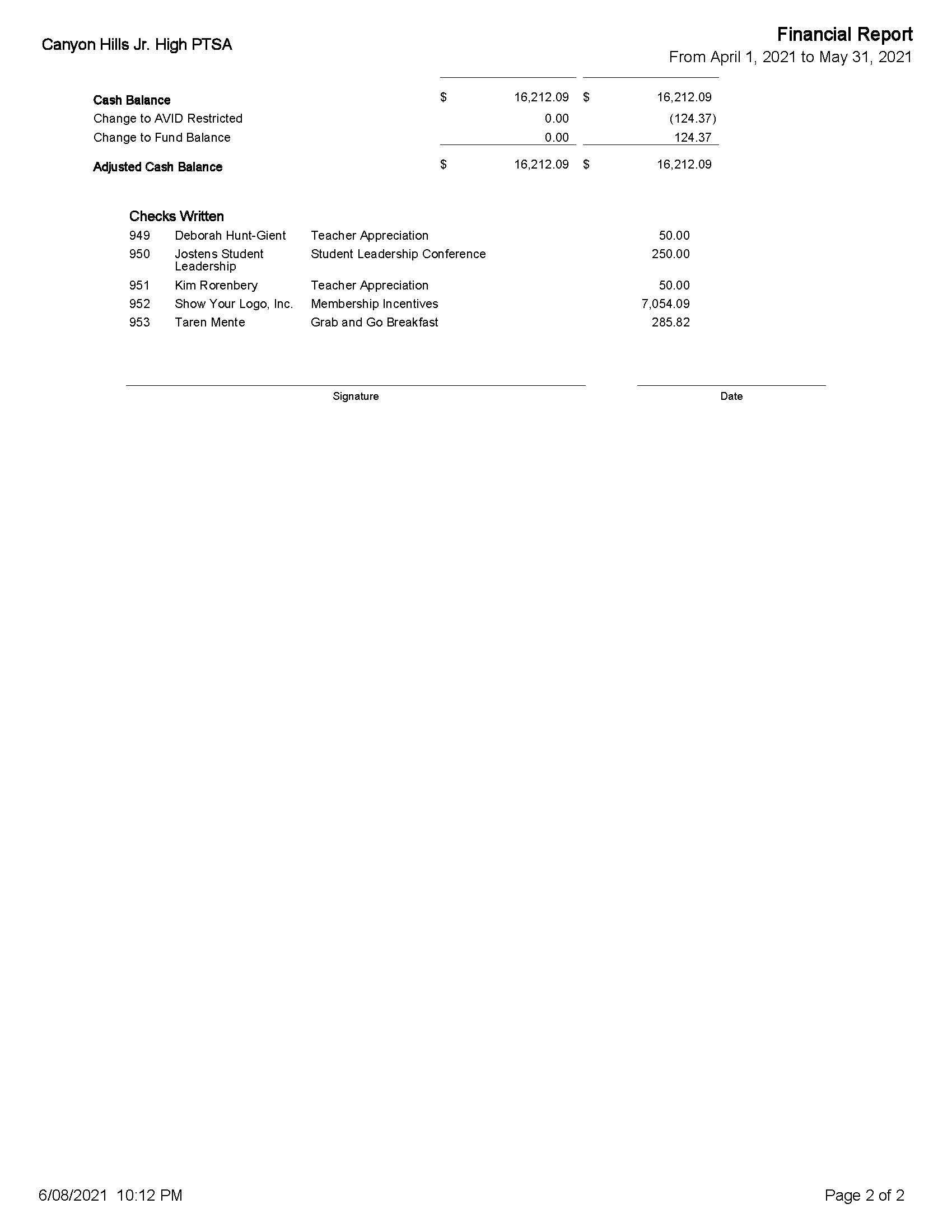 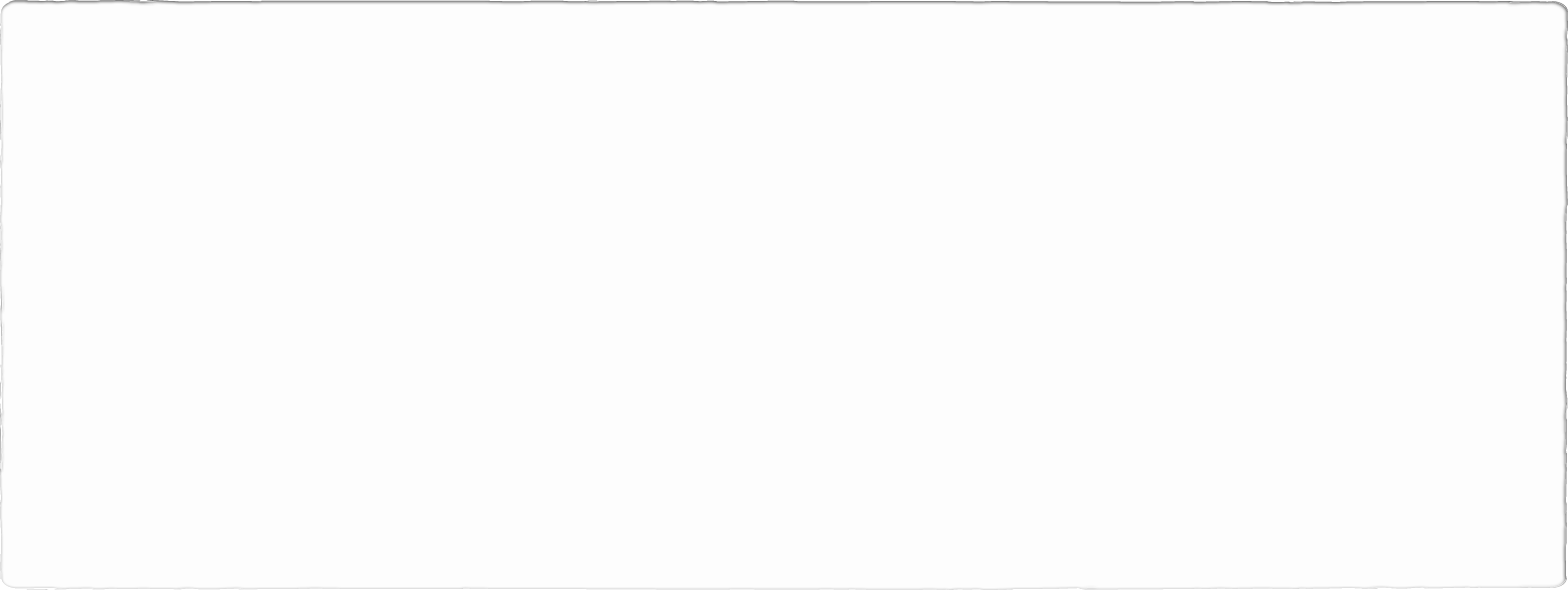 National Junior Society $385.00
Website & Email $684.00
Teacher End of Year Grab & Go Breakfast $295.13
CHECK REQUESTS
President’s Report
2021-2022 Executive Board
President 
Rebecca Sabatino

Treasurer
Riza Erlandson

Secretary
Kelly Kwock 

1st VP Membership 
Inez Janecek

2nd  VP Fundraising 
Deborah Vargo

3rd  VP Programs 
Jennifer Delzell-Christos
2021-2022 Executive Board
Historian
Marta Deniger


Parliamentarian 
Lesa Iasparro


Auditor 
Open Position


Teacher Representative 
Open Position
 

Students Representative 
Open Position
COMMITTEE  MEMBERS
SPIRIT WEAR 
Kelly Kwock 


AFTER SCHOOL & DANCE SNACKS
Open Position


HOSPITALITY
Taren Mente


BOOK FAIR
 Leslie Miller
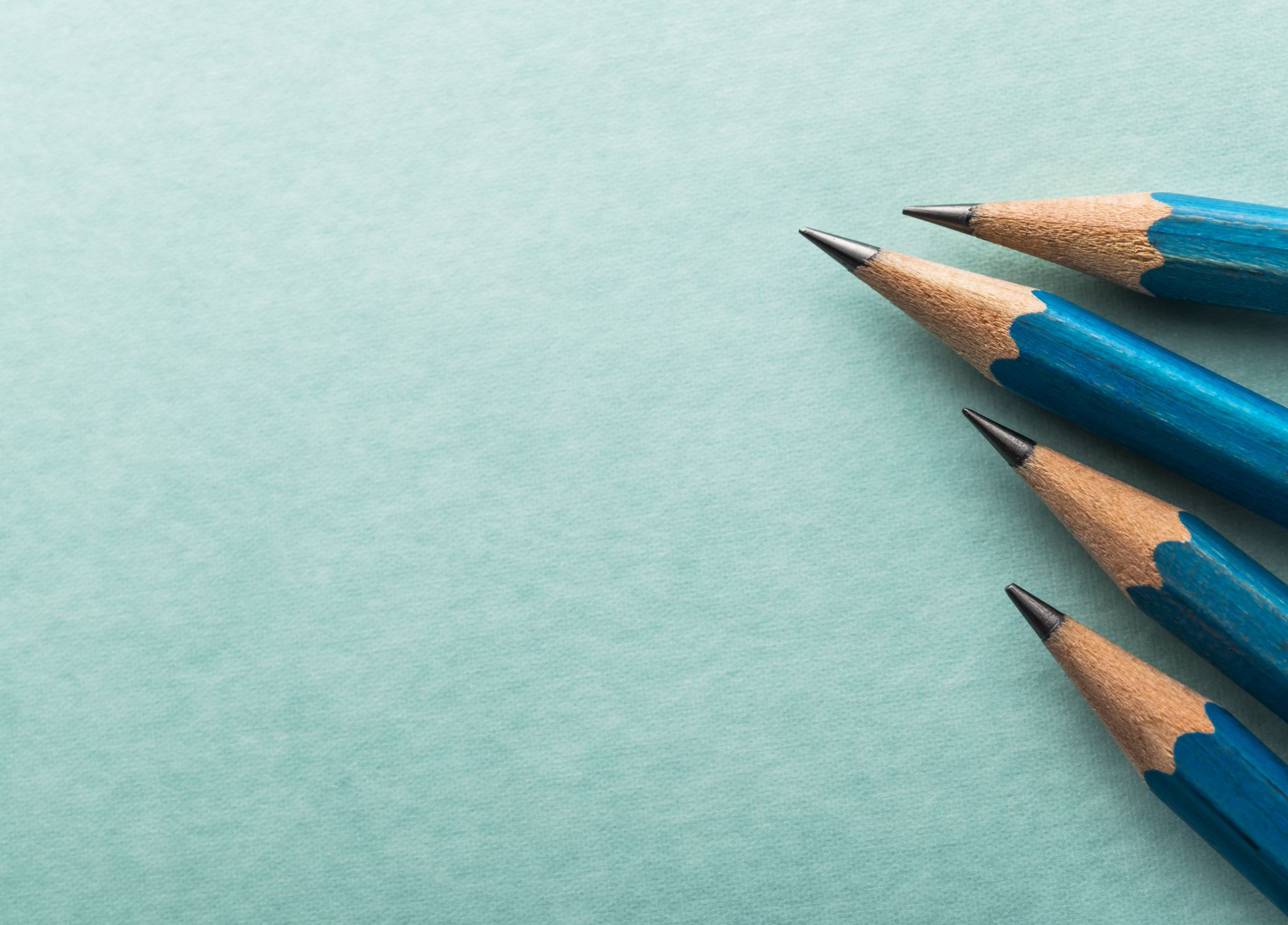 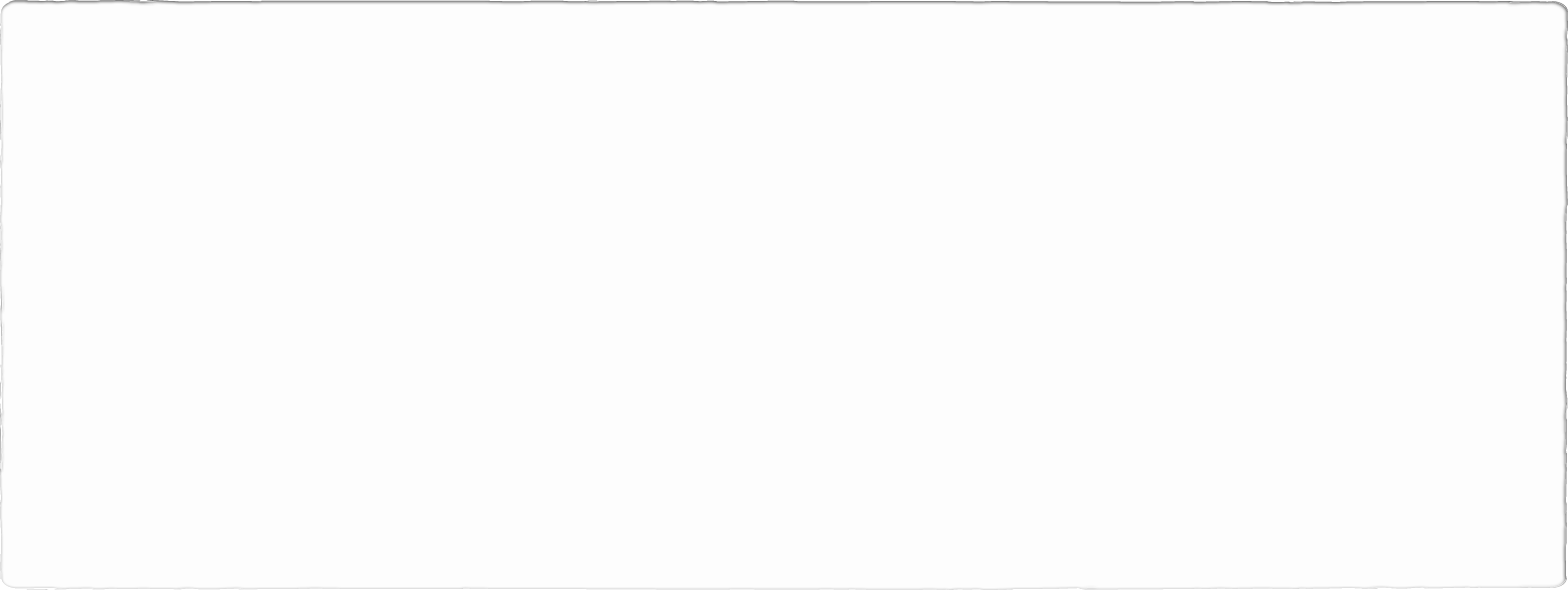 Executive Board Report
NEW SPIRIT WEAR
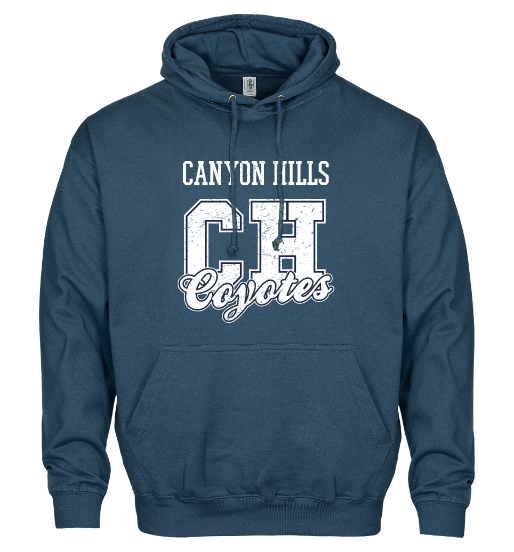 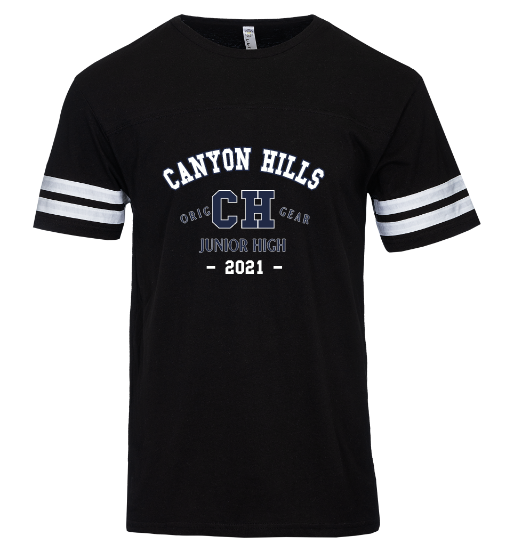 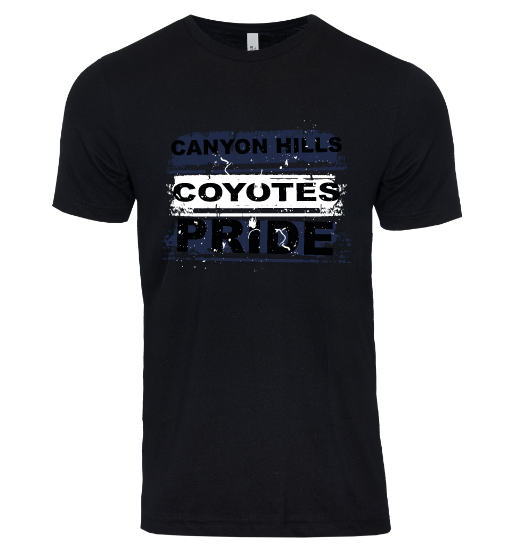 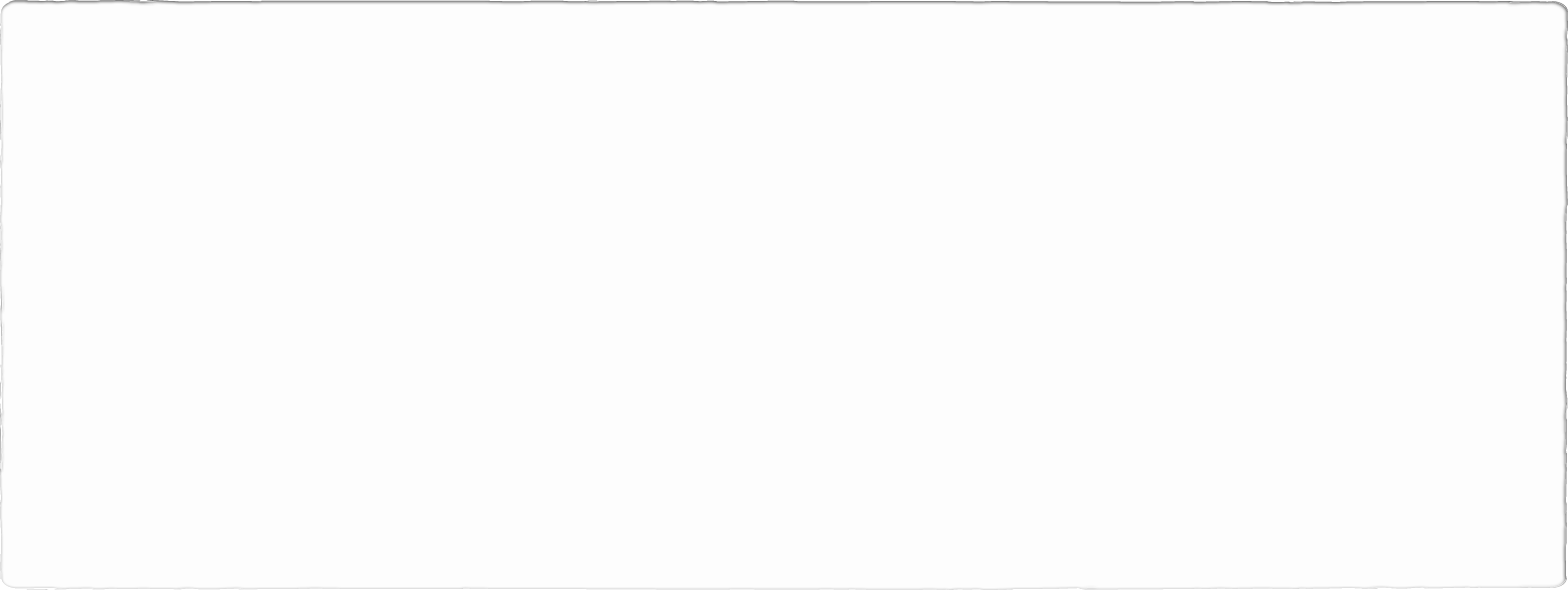 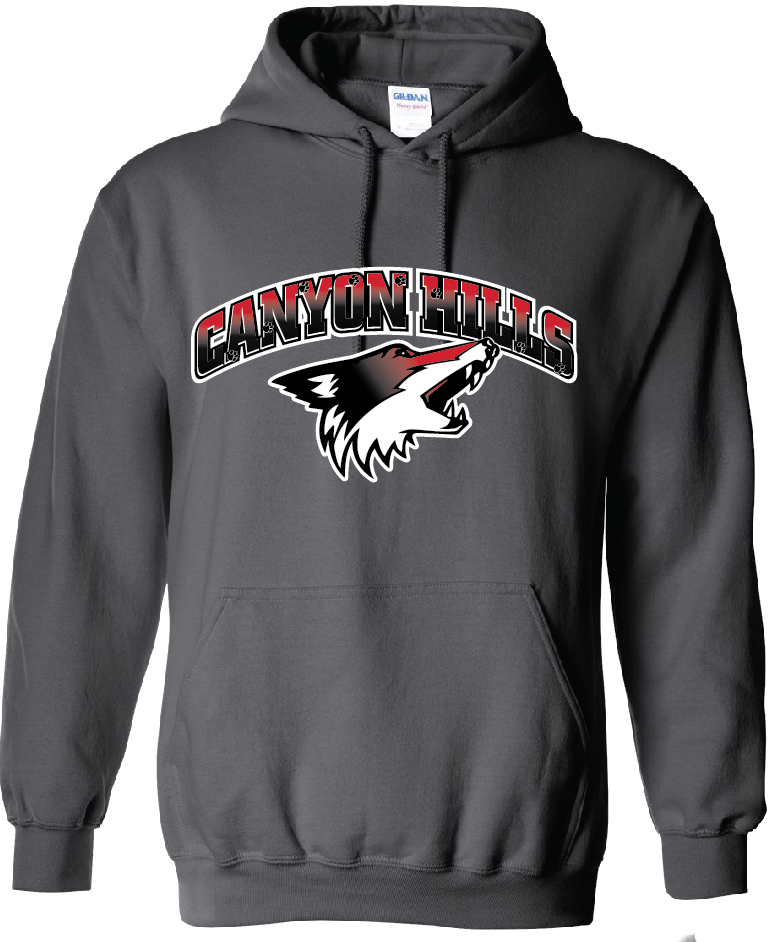 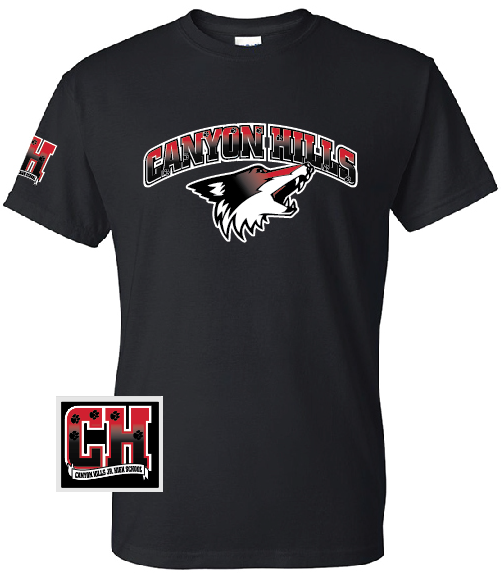 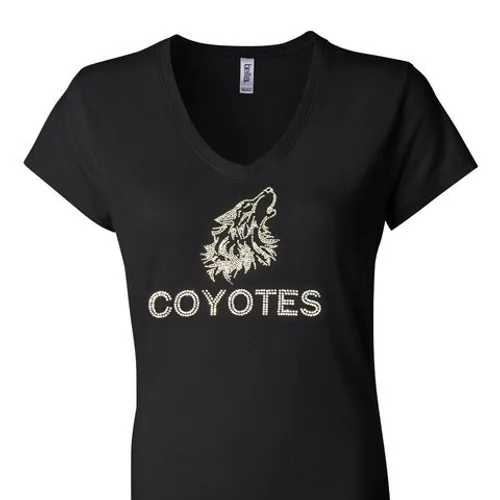 OLD SPIRIT WEAR
MEMBERSHIP INCENTIVES
MEMBERSHIP INCENTIVES
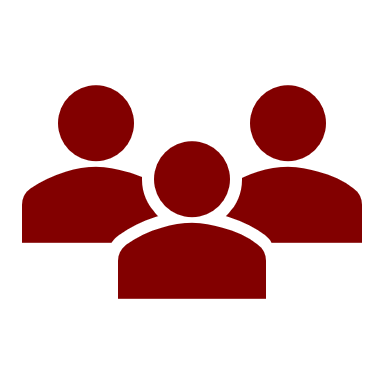 Next Board Meeting July 14th   @ 4:00 P.M.
Adjournment